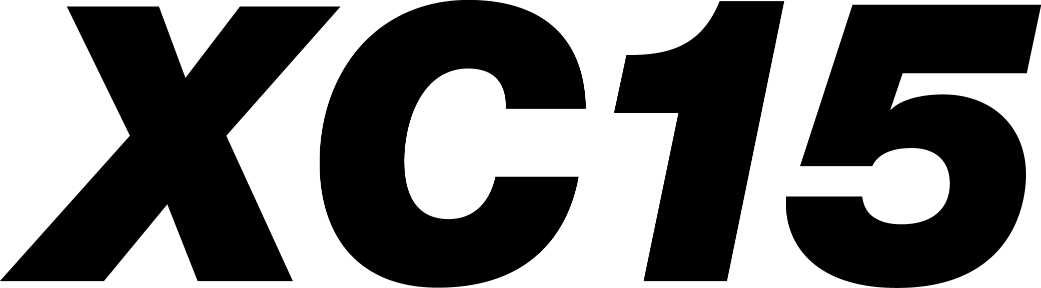 Compact and discrete 4K UHD video with professional audio
Compact and discrete featuring 4K UHD/Full HD internal video recording with professional XLR audio that is easy to use, with footage that can be seamlessly integrated with other professional Cinema EOS cameras.
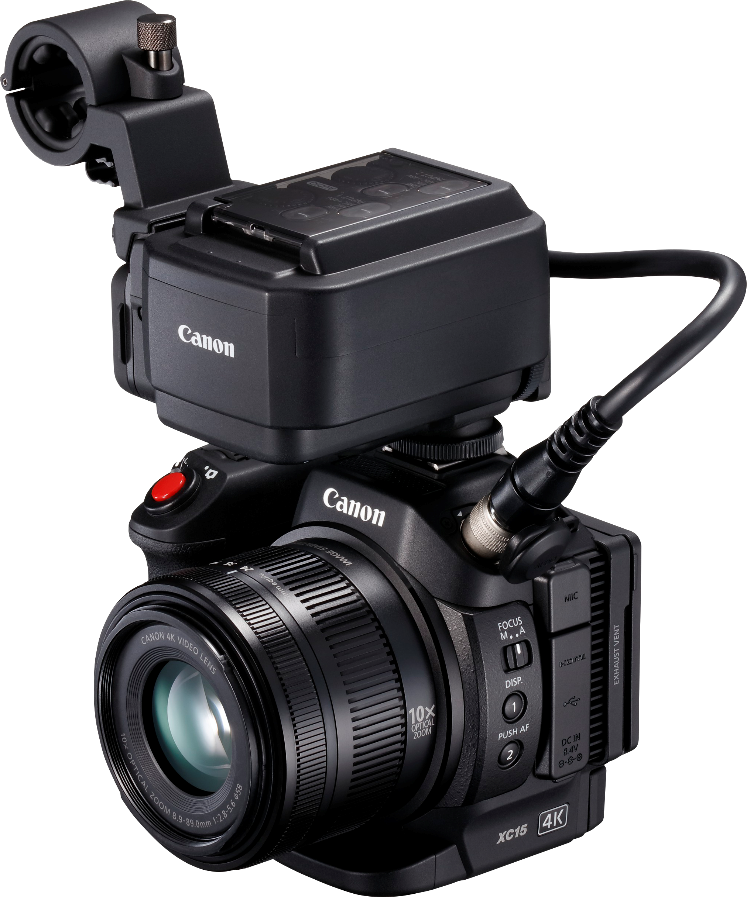 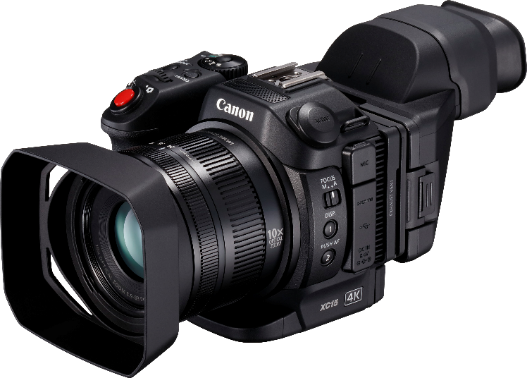 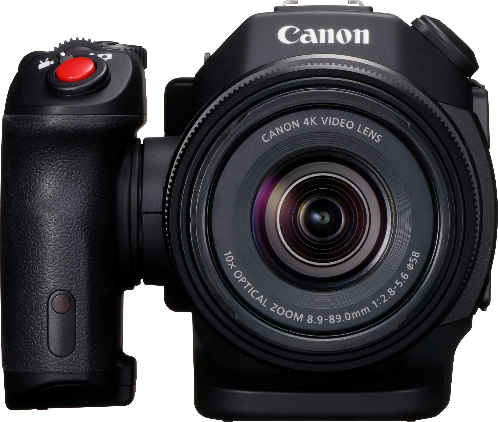 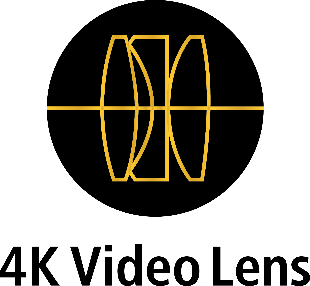 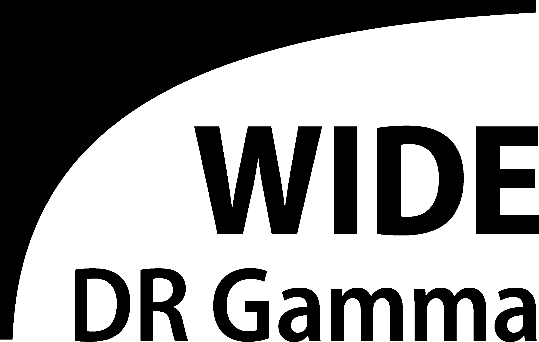 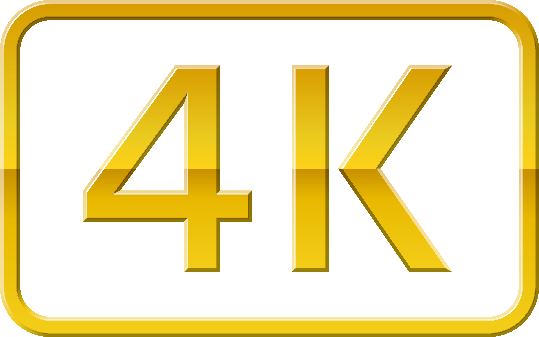 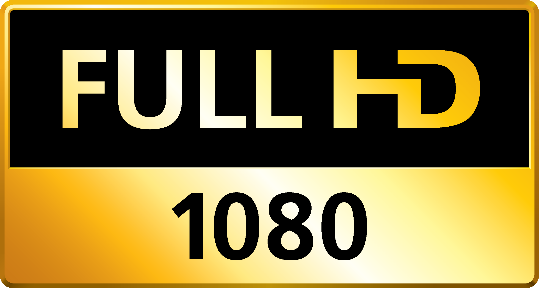 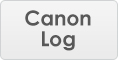 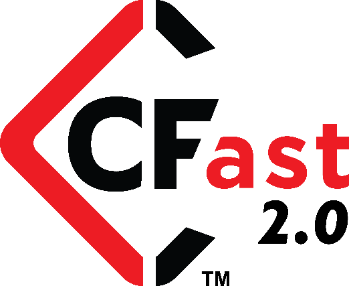 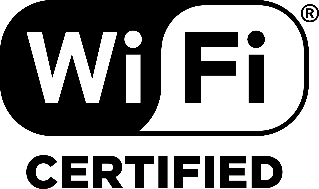 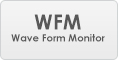 Product Range
Capture professional 4K and Full HD video
Professional XLR audio connections
Professional features and easy workflow integration
Discrete and highly versatile
Easy to use
Canon XC15
Canon XC10
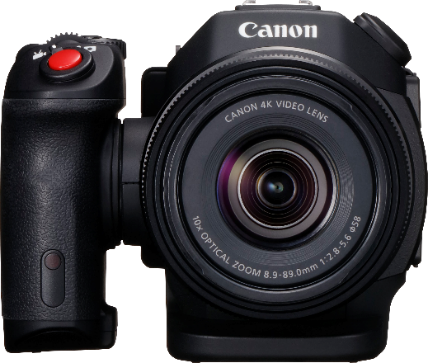 Canon XC15
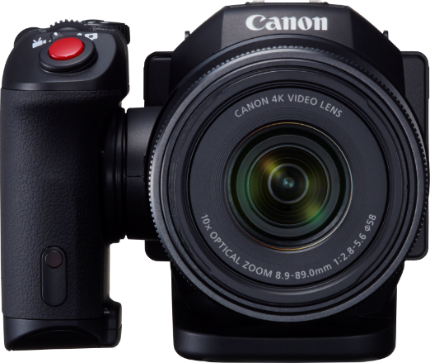 Canon XC10
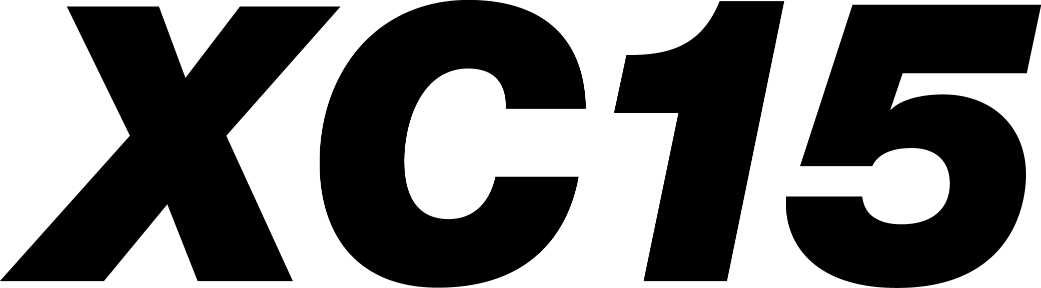 Technical Specifications
Technical Specifications
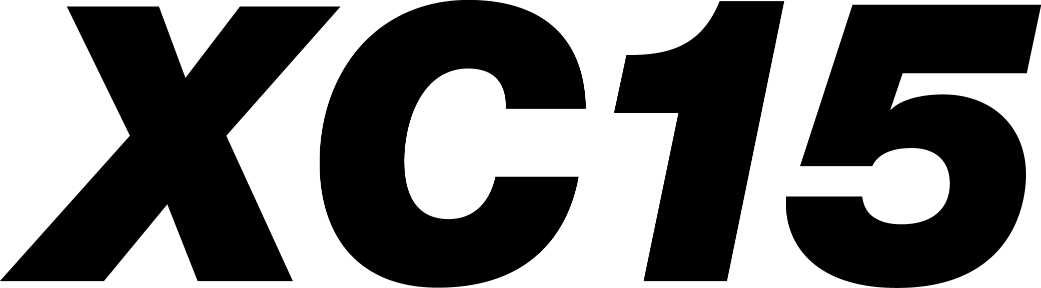 Technical Specifications
Canon Inc.
canon.com
Canon Europe
canon-europe.com
English edition
Canon Europa NV 2017
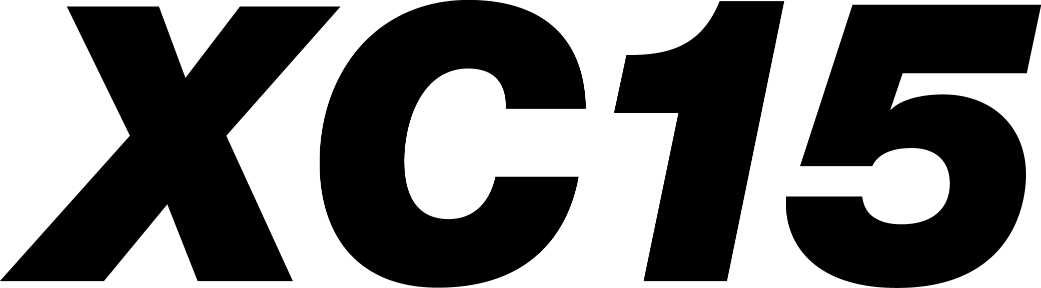 Compact and discrete 4K UHD video with professional audio
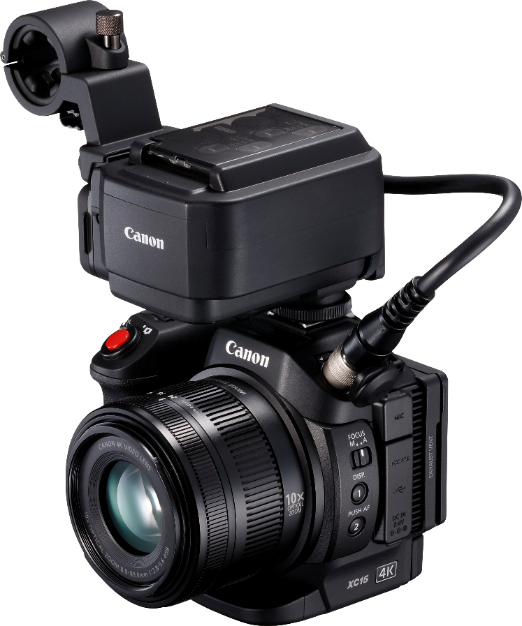 Compact and discrete featuring 4K UHD/Full HD internal video recording with professional XLR audio that is easy to use, with footage that can be seamlessly integrated with other professional Cinema EOS cameras.

Sales Start Date: September 2016
What’s in the box?
Canon XC15 Body
Microphone Adapter MA-400
Unit Cable UN-5
Cable Clamp

Loupe Viewfinder Unit
Battery Pack LP-E6N
Compact Power Adapter
Hood Unit

Lens Cap
Shoulder Strap
USB Cable IFC-300PCU/S
High-Speed HDMI Cable HTC-100/S